NHIỆT LIỆT CHÀO MỪNG CÁC THẦY CÔ GIÁO VÀ CÁC EM HỌC SINH

 




MÔN TOÁN LỚP 1
BÀI 8: LẮP GHÉP, XẾP HÌNH
( Tiết 1)
Thứ    ngày    tháng  năm 2020
Toán
KHỞI ĐỘNG
Thứ    ngày    tháng  năm 2020
Toán
Lắp ghép, xếp hình (Tiết 1)
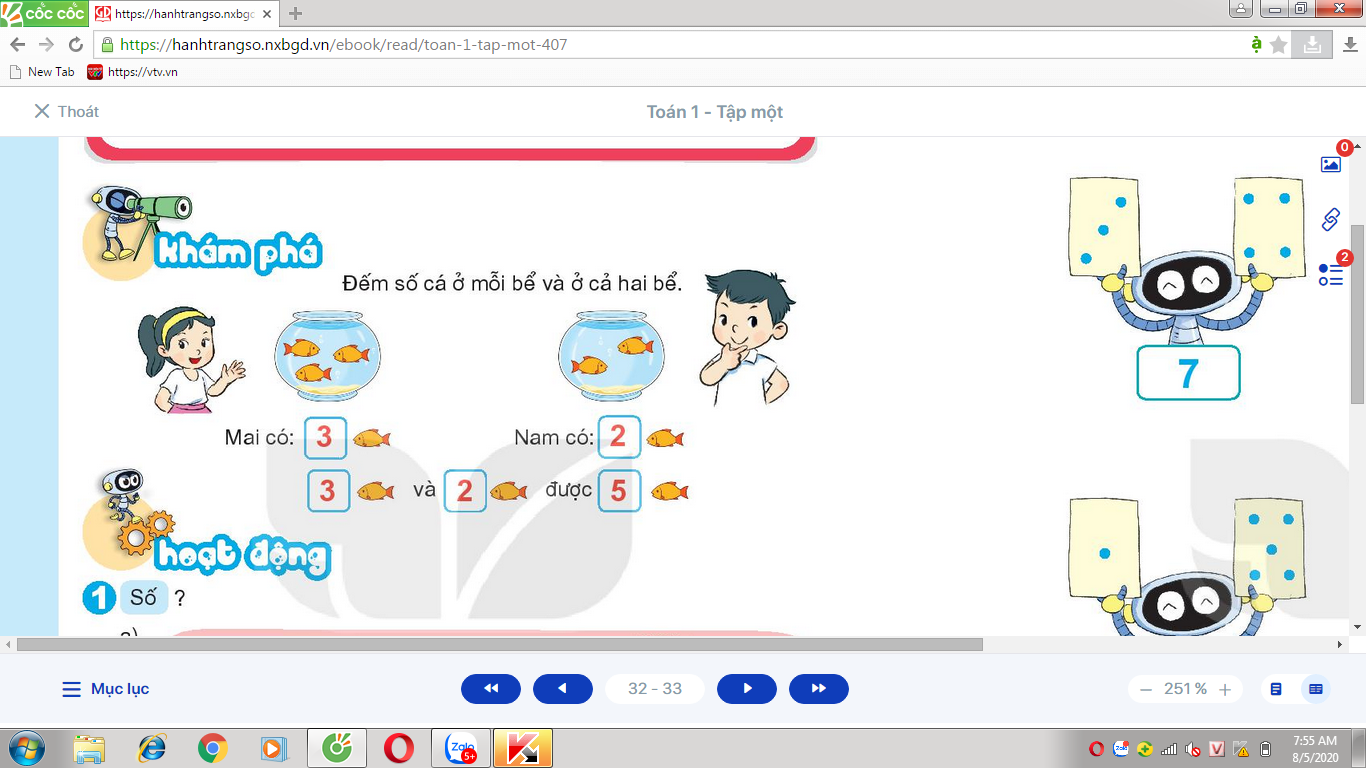 Có 5 miếng bìa:
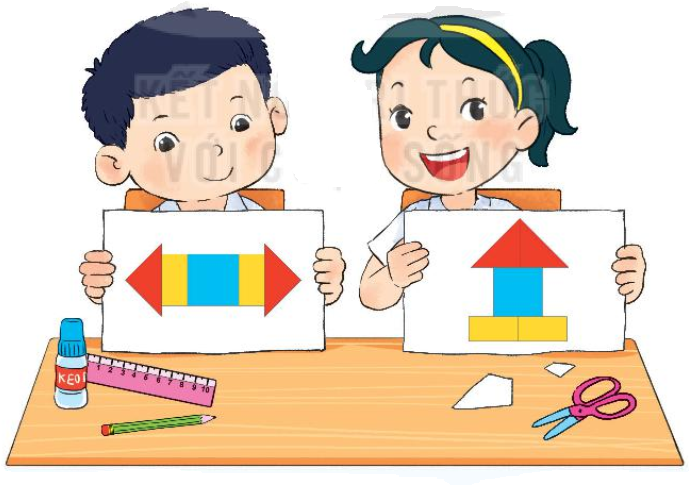 Việt và Mai đã ghép 
thành các hình sau:
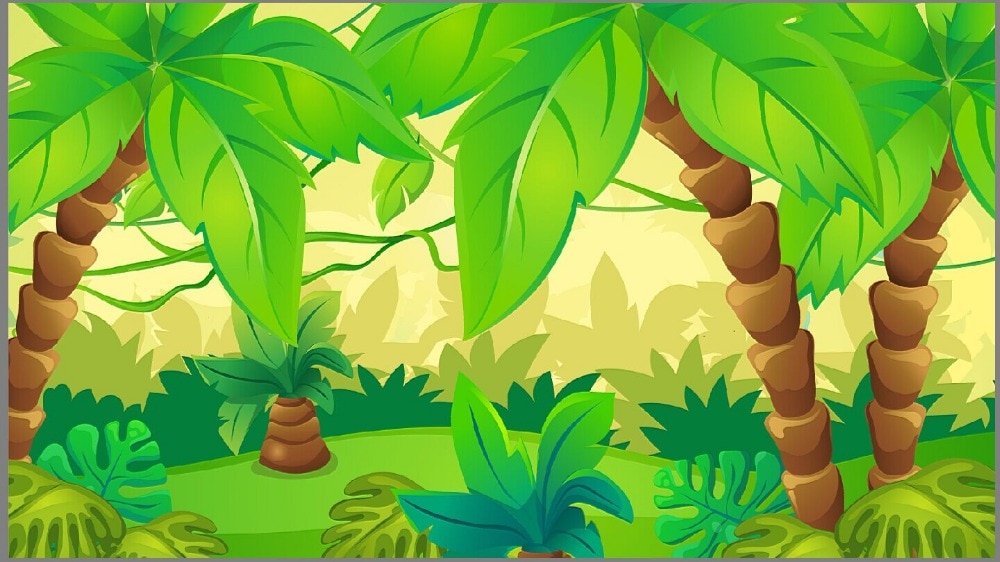 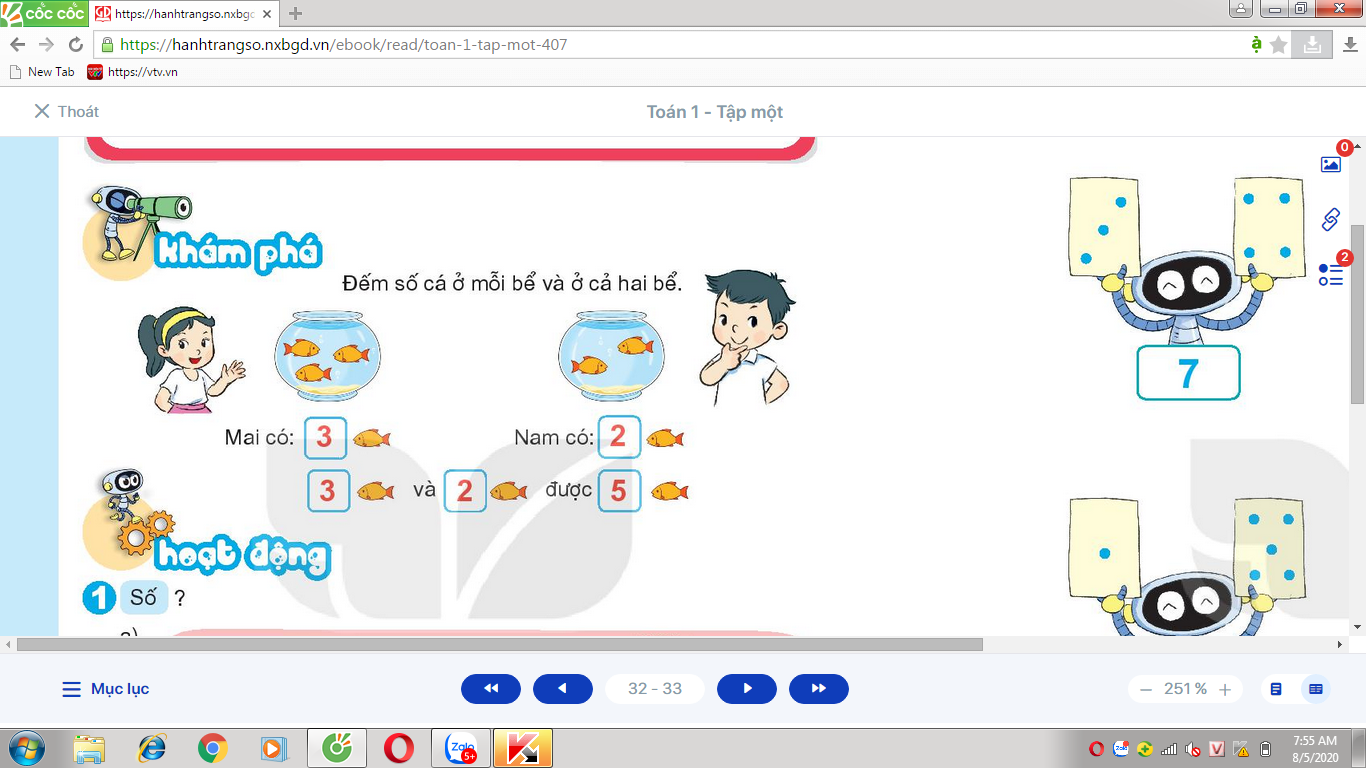 a. Với năm miếng bìa như trên, em hãy ghép lại thành các hình giống như hình của bạn Việt và bạn Mai.
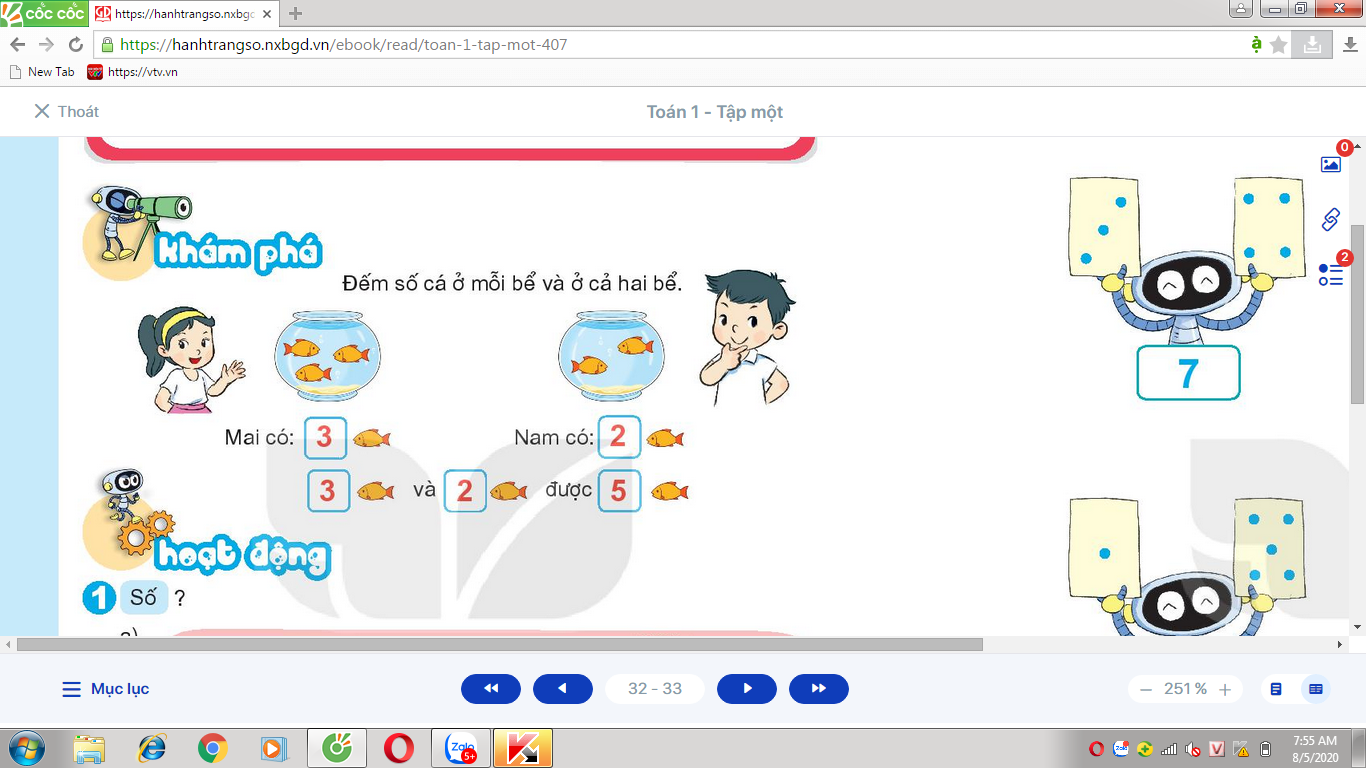 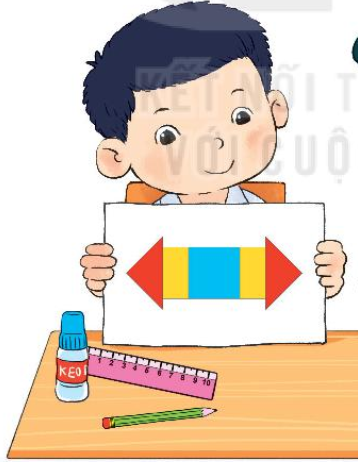 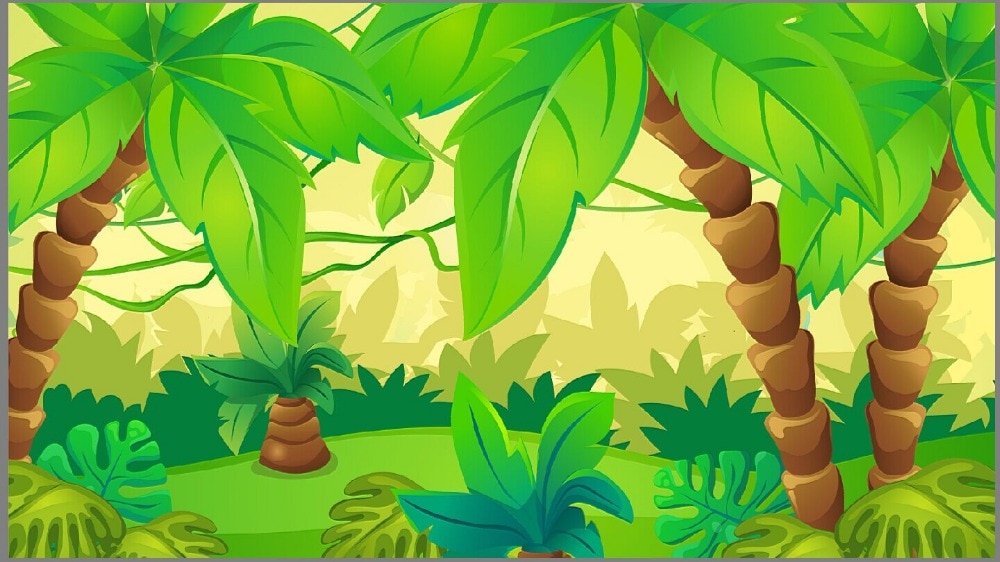 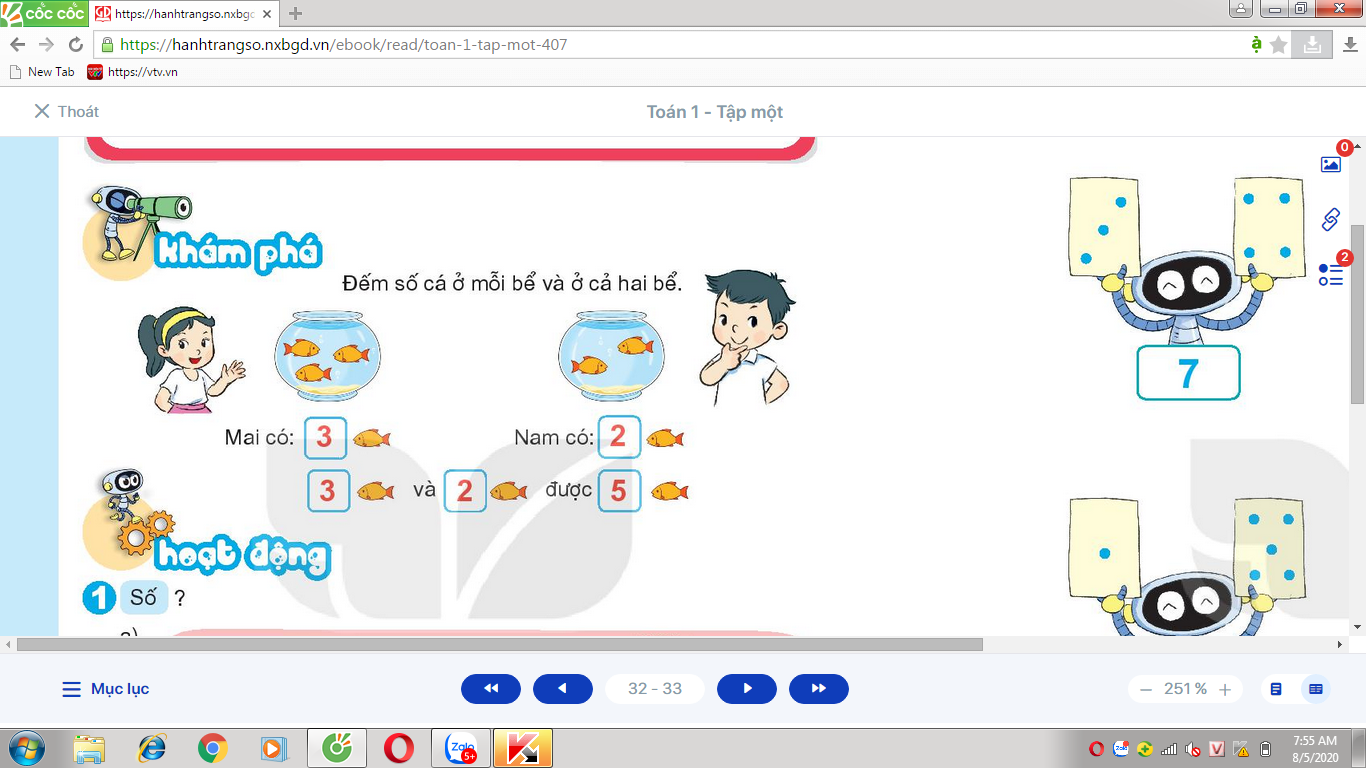 a. Với năm miếng bìa như trên, em hãy ghép lại thành các hình giống như hình của bạn Việt và bạn Mai.
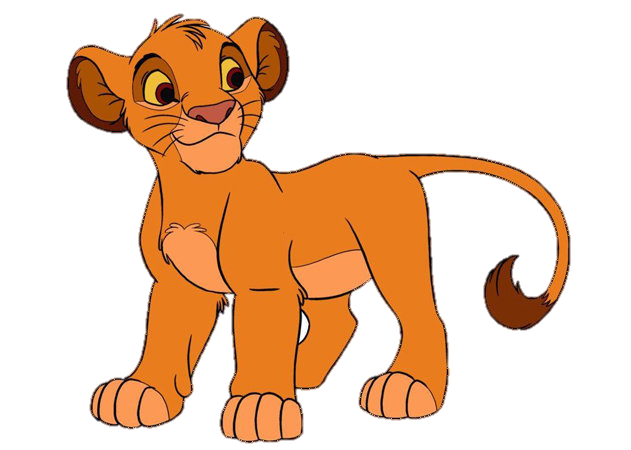 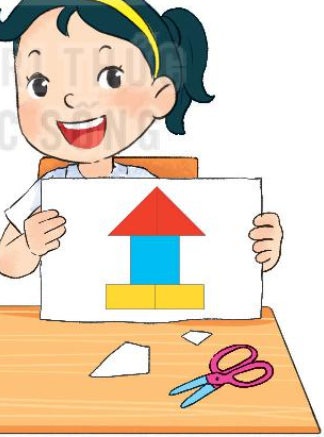 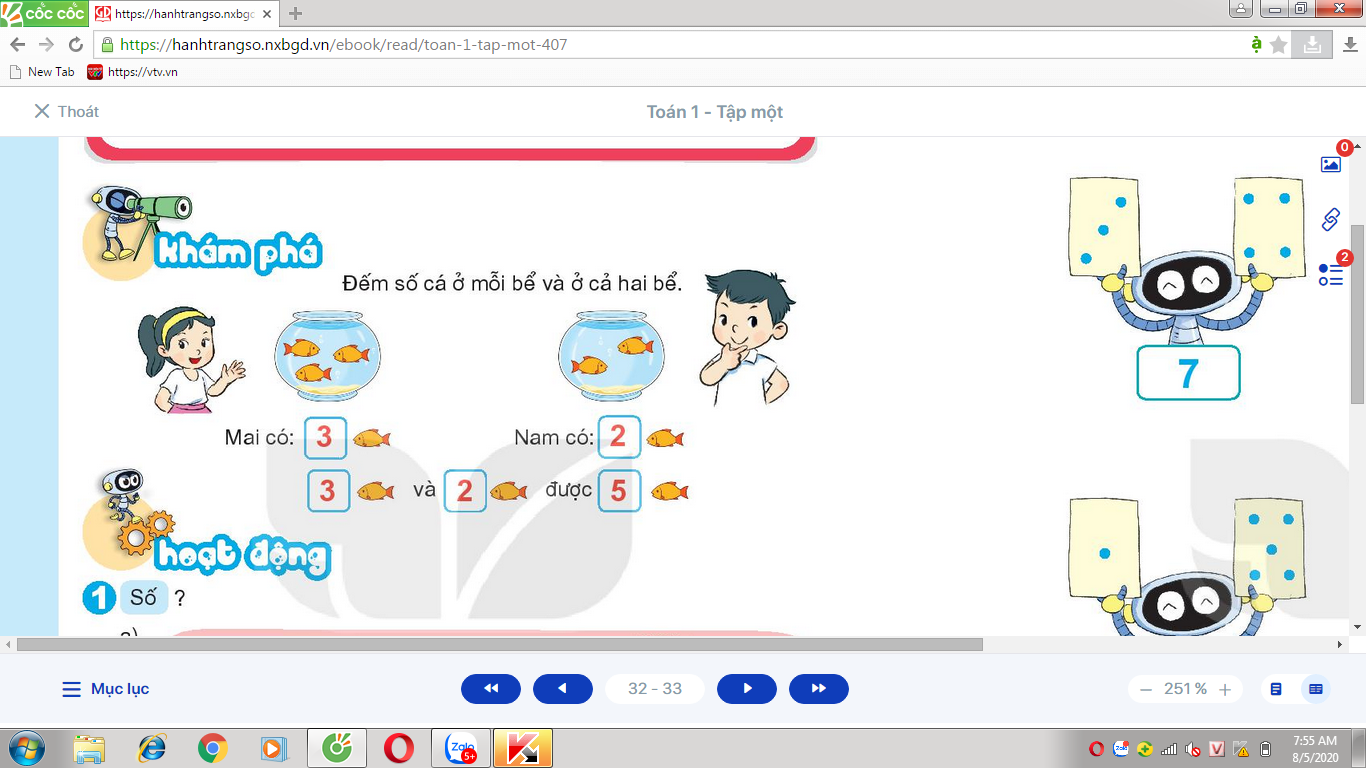 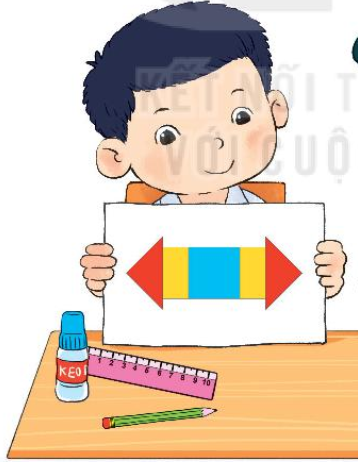 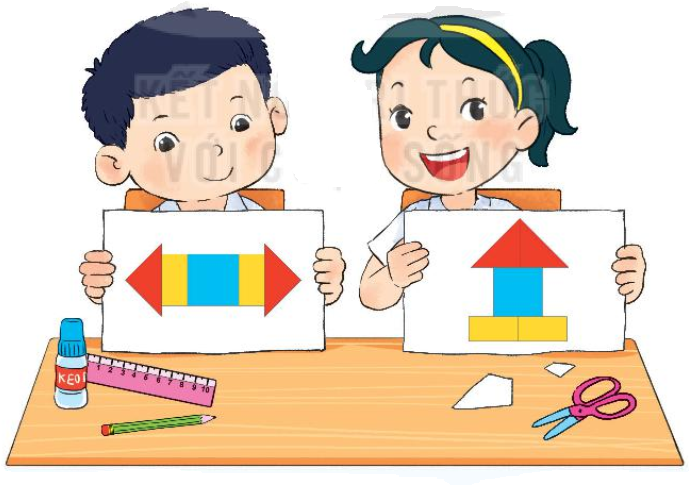 b) Bạn có thể ghép được hình nào khác không?
Có ba miếng bìa, bạn hãy ghép các miếng bìa đó để được mỗi hình sau nhé!
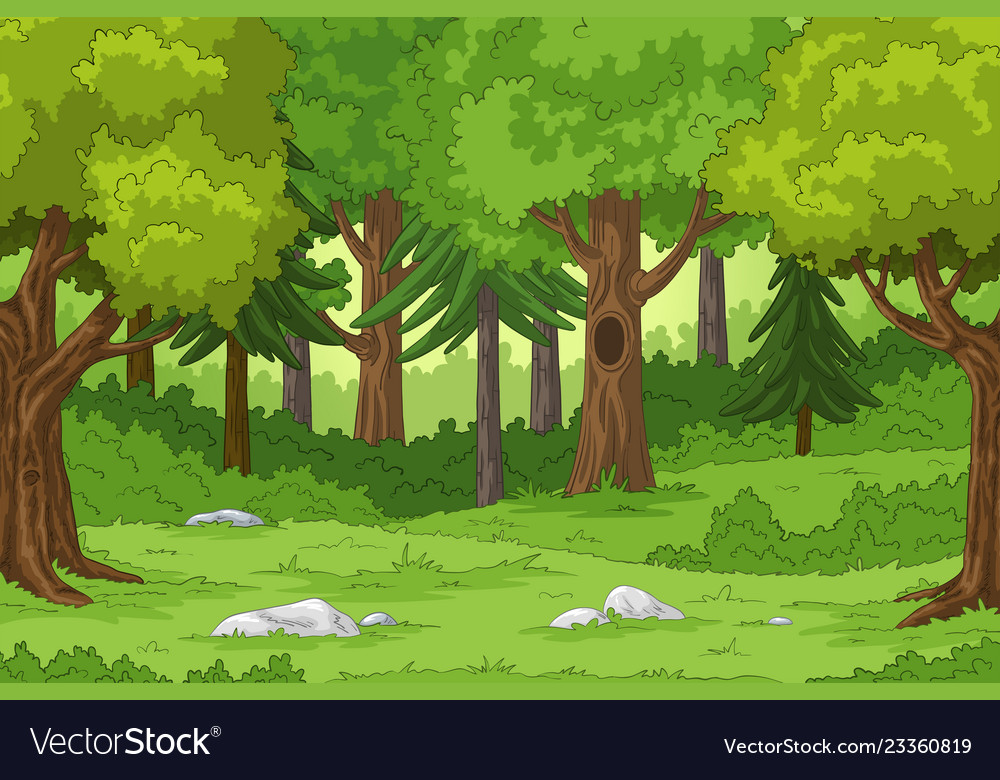 a)
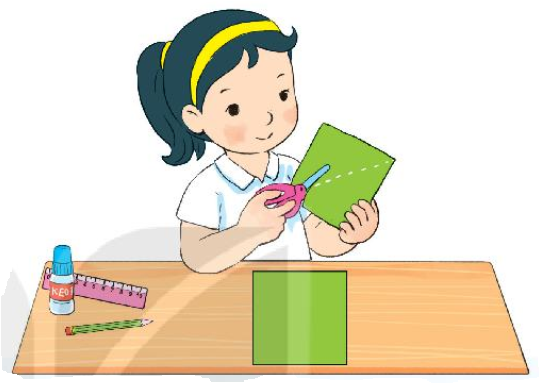 Bây giờ thì mình đã hiểu bài mới! Còn các bạn thì sao? Chúng mình cùng nhau luyện tập thêm nhé!
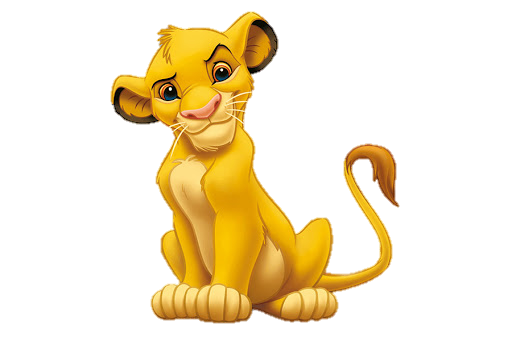 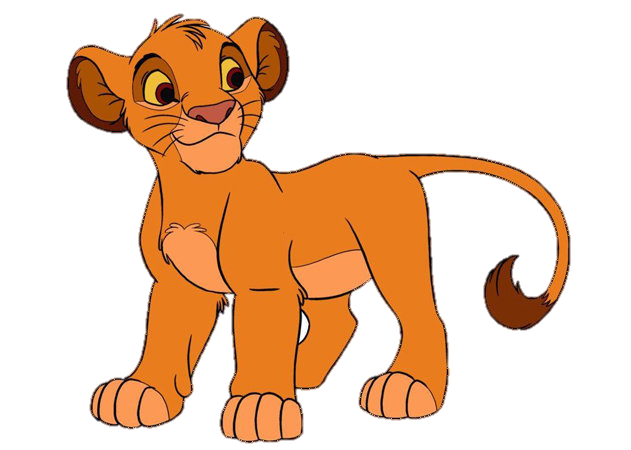 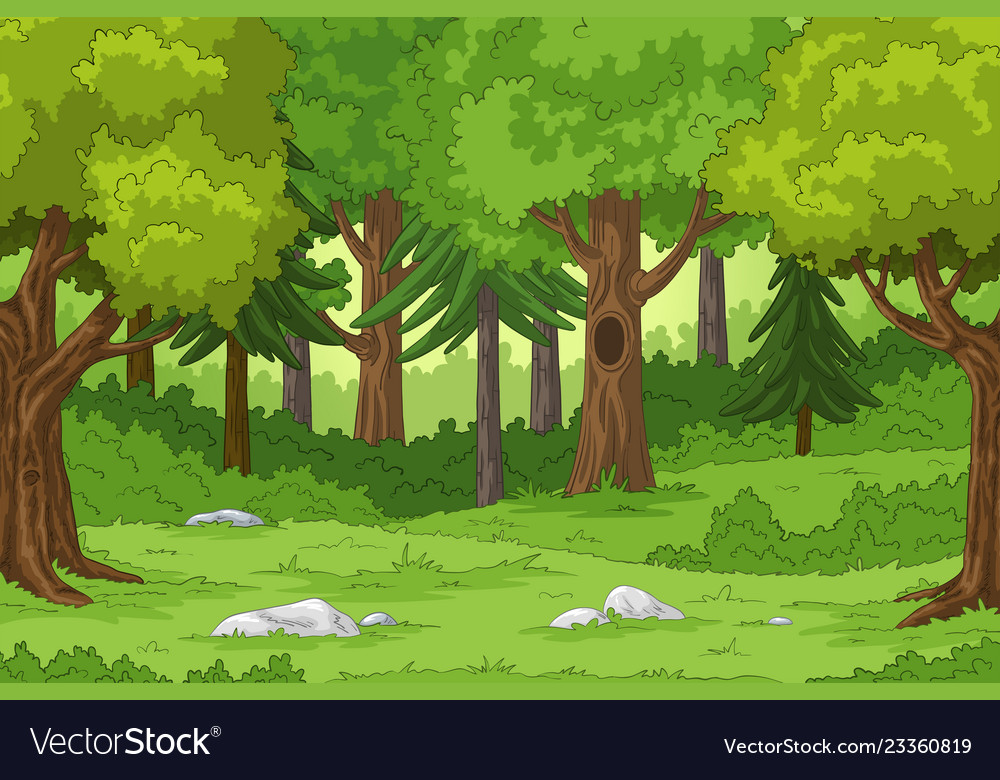 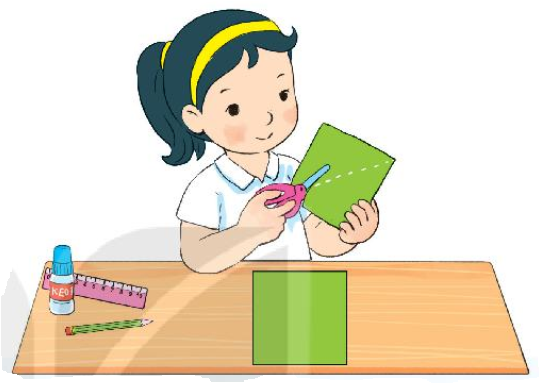 b)
Bây giờ thì mình đã hiểu bài mới! Còn các bạn thì sao? Chúng mình cùng nhau luyện tập thêm nhé!
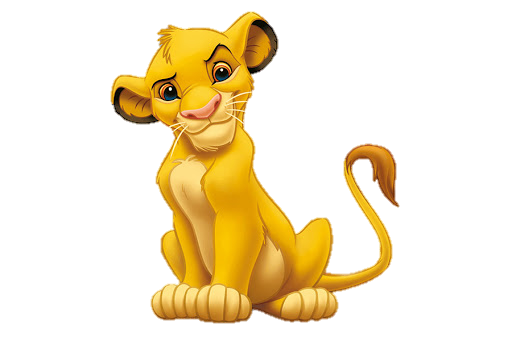 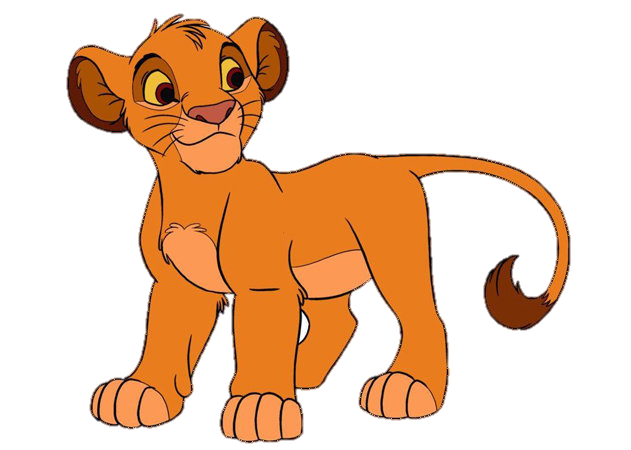 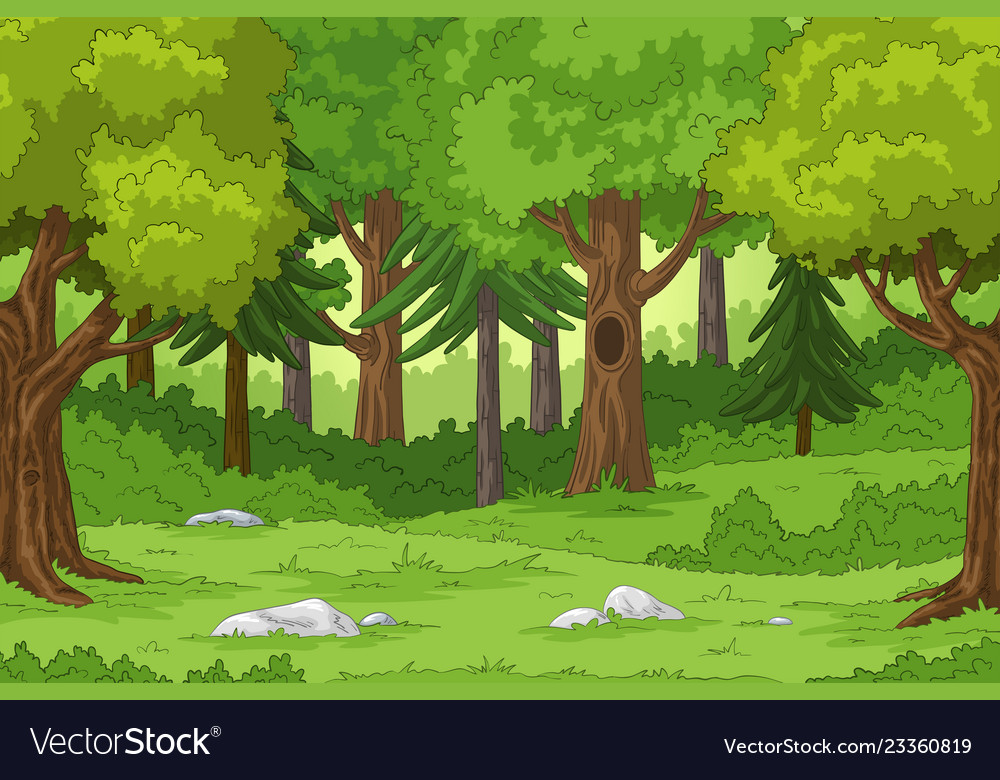 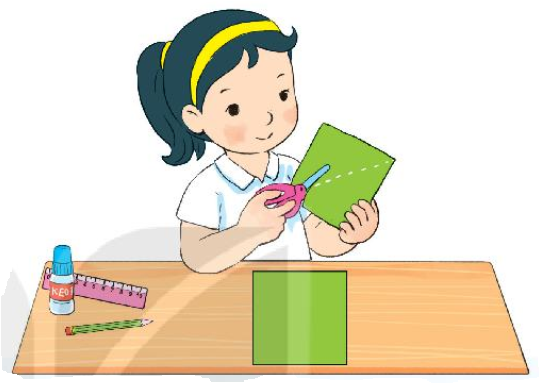 c)
Bây giờ thì mình đã hiểu bài mới! Còn các bạn thì sao? Chúng mình cùng nhau luyện tập thêm nhé!
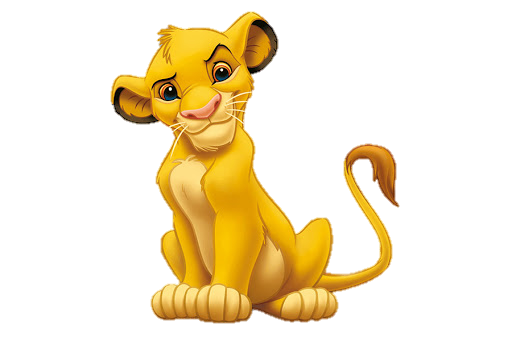 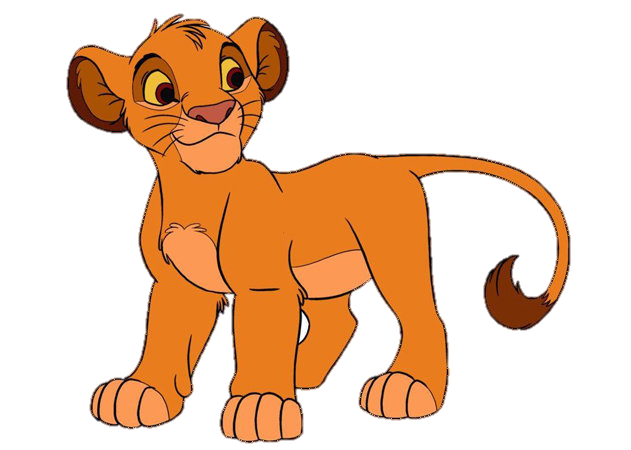 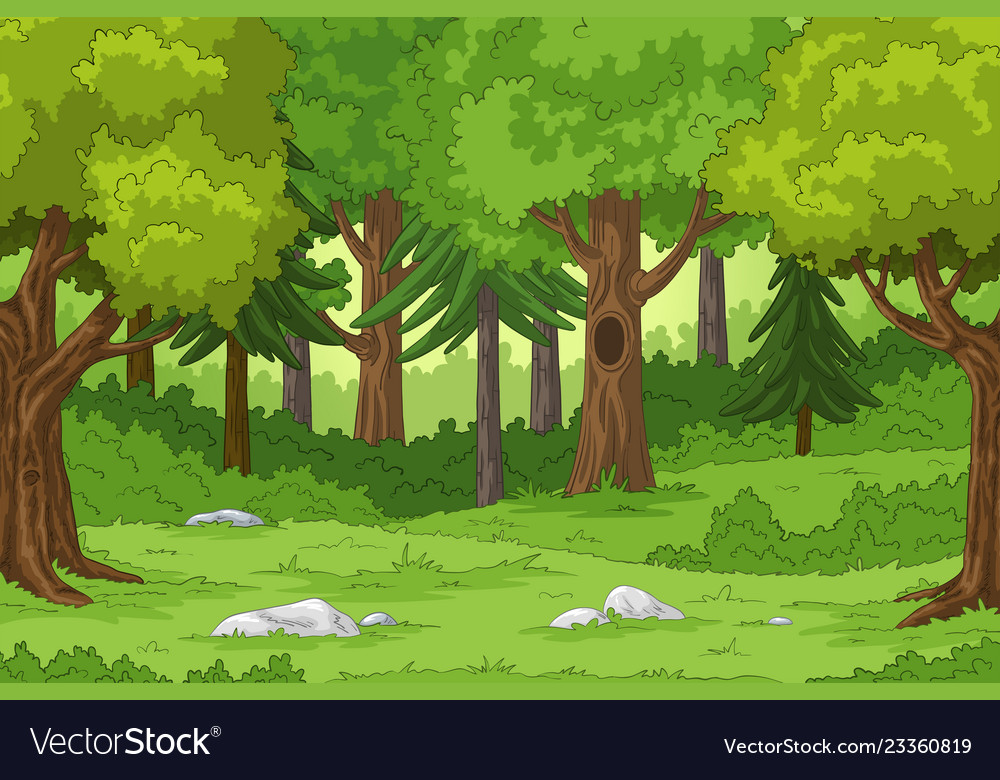 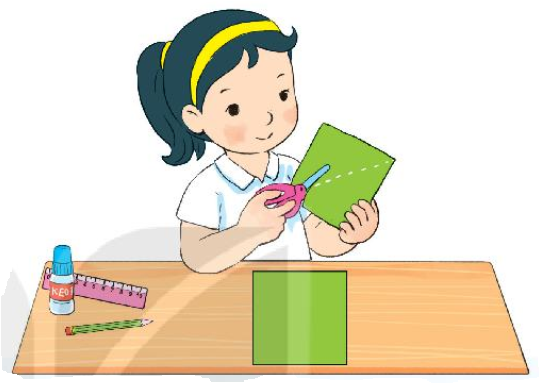 d)
Bây giờ thì mình đã hiểu bài mới! Còn các bạn thì sao? Chúng mình cùng nhau luyện tập thêm nhé!
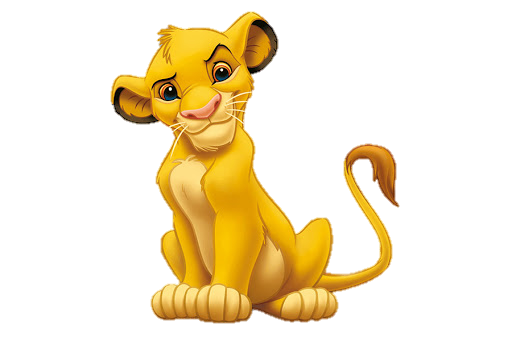 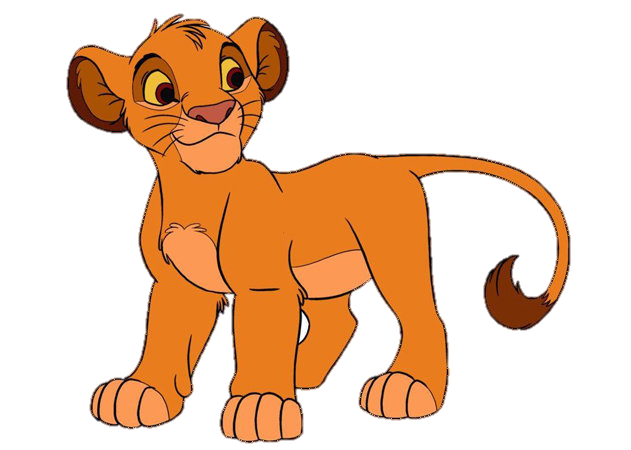 Xin trân trọng cảm các thầy cô giáo và các em học sinh !